ALERTA ROJA
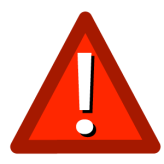 Todo conquistador debe estar en condiciones de responder  ante la emergencia con ánimo presto, acción coordinada  y fe en Jesús. Por tal motivo a partir de este camporee, realizaremos un evento que nos ayudara a medir la capacidad de respuesta de todos los miembros del club ante una situación de adversidad en el campamento.
Antes del Evento
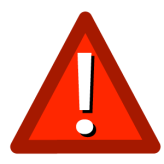 Enseñar a los miembros del club las cosas que se deben hacer  durante un evento adverso.
Demostrar y practicar permanentemente con el club la forma de convocación y evacuación en caso de un evento.
Establecer un lugar donde encontrarse con los demás miembros  en caso de separación forzosa
Entrenar a los miembros del club en Primeros Auxilios, RCPC.
Durante y después de un Evento
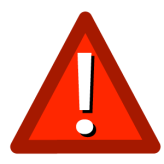 Mantener la calma
Verificar los heridos y peligros existentes.
Verificar las posibilidades de fuego.
Estar siempre calzado.
Fase 1  Activar el sistema de alarma de Emergencia
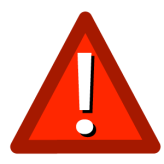 Director:  Al escuchar la alarma el director deberá lograr los siguientes objetivos:
Ubicación de sus subdirectores y consejeros  para  el  censo de todo el personal.
Dejar en el campamento a un subdirector a cargo mientras el director se reporta para instrucciones. 
Reportarse a punto de control (Alfa 1) para  dar parte y recibir instrucciones
Volver al club y revisar que estén las condiciones para evacuar el campamento. (si fuera necesario)
Iniciar la evacuación cuando reciban las órdenes (o la emergencia lo amerite).
Fase 2 Evacuación
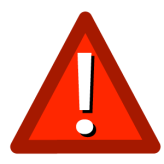 Verificar que ninguna persona haya quedado rezagada.
Mantener la vanguardia y la retaguardia cubierta por  consejeros o Guías mayores en el desplazamiento.
Control  de los heridos.
FASE  3  RETORNO Y RECUPERACION